Level 1 Data Warehouse Primer for Principals
Timothy Johnson
Expectations
After this session you should be…
Familiar with the structure of the Level 1 Data Warehouse
Able to know what Reports to request
Able to get to these reports once access has been given to you
Able to know who to ask questions
WNYRIC Dataview Portalhttp://dataview.wnyric.org
For Level 1 Reports Select Left Top Left Button
Use Log-on acquired from your DDC
Here is the opening page
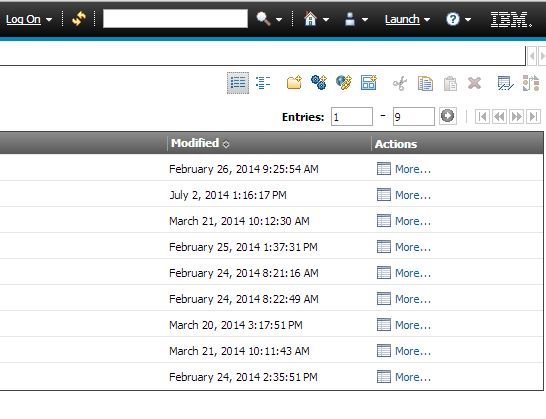 2nd Folder
Common Data Views – Instructional Reports (ELA & Math 3-8)
Common Data Views – Instructional Reports (ELA & Math 3-8)
Individual Student Performance
Performance Report with Gap Analysis by District
Performance Report with Gap Analysis by District
Performance Report with Gap Analysis by District
Released Questions Performance Report by District
Constructed Response Distribution of Points Awarded by District
ELA & Math 3-8 p-value Report
Back to Opening Page – click breadcrumb – public folder
3rd Folder
NYSED Publicly Released Statewide Performance Data
NYSED Publicly Released Performance Data
Scatter Charts ELA and Math 3-8 Scores
Scatter Plots 3-8 Assessments
Scatter Plots School Report Cards
Back to Opening Page – click breadcrumb – public folder
4th Folder
Data Ready Reports
Data Ready Reports
Data Ready Reports
The WNYRIC Folder gives access to a report that allows districts to monitor who has access to Level 1. 
The reasonableness reports are used to help administrators compare data between two years in various categories.
Counts and details gives summary numbers of students and pages showing student details.
The other reports are aptly described.
Back to Opening Page – click breadcrumb – public folder
5th Folder
Accountability: Assessment Scores, Levels, Trends and Graduation Reports
Accountability: Assessment Scores, Levels, Trends and Graduation Reports
Elementary & Middle Performance Level and Assessment Detail Reports
2013 AIS Eligible based on ELA and Math Cut Scores
2013 ELA and Math Scores with Comparable 2012 Levels for Student, by Teacher, Summaries
CDEP Report by District –Performance Levels by NCLB Subgroup
CDEP Reports
Designed for CDEP meetings but can be used in subject matter data team meetings
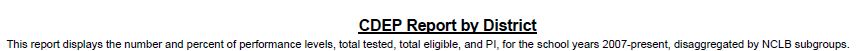 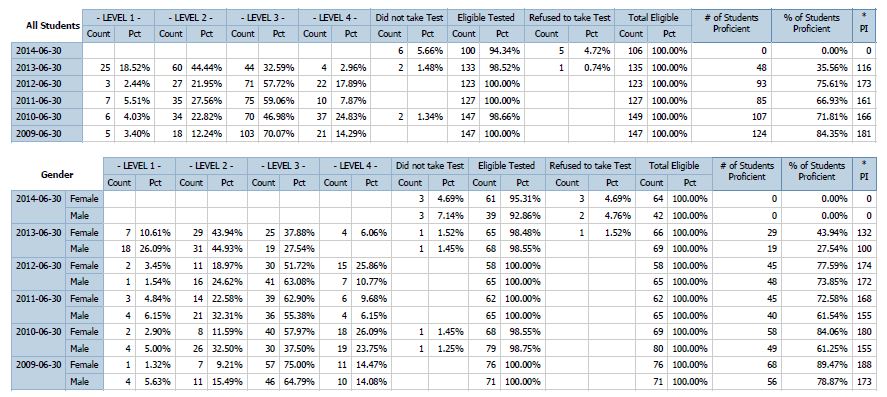 CDEP Reports
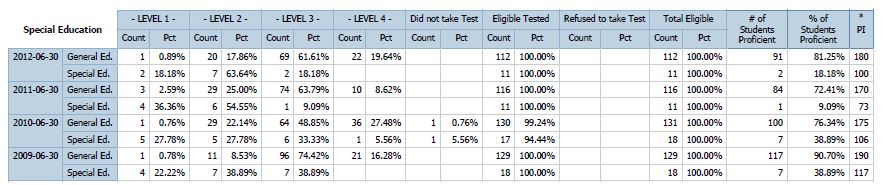 District Performance Level Summaries by # and %
District Performance Level Summary
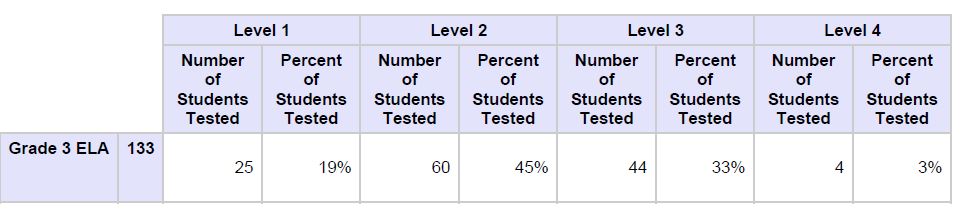 Student Data and Assessment Detail Reports
Standard Met Reports for Assessments
Back to Accountability, Assessment Scores , Levels…– click breadcrumb
Elementary & Middle Student List Score & Rank Score Reports
Elementary & Middle Student List Score & Rank Score Reports
These reports have student names and numbers, so they cannot be displayed
They are aptly described
Back to Accountability, Assessment Scores , Levels…– click breadcrumb
Assessment Performance Trend Reports
ELA Assessment Trend Report by Level
ELA 3-8 Trend Summary Report by Level by Location or District
Standards Trend Analysis Report by Student
Back to Accountability, Assessment Scores , Levels…– click breadcrumb
Regents Performance Level and Score Reports
Same as Elementary and Middle Performance Level & Assessment Detail Reports
A few different reports
Regents Reports by NCLB Subgroup
Traditional Regents vs. Common Core Regents Scores
Regents Exam Retake
Regents Discrepancy 
Regents Grade Discrepancy (Still to come)
Here is the Opening Page
Regents Performance by NCLB Subgroup – Ethnicity Example
Traditional Regents vs. Common Core
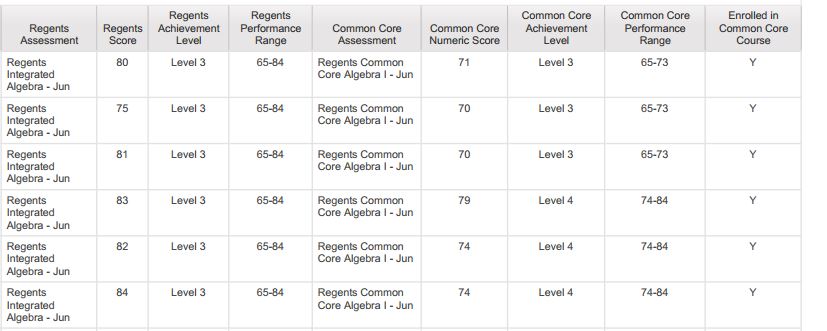 Regents Exam Retake
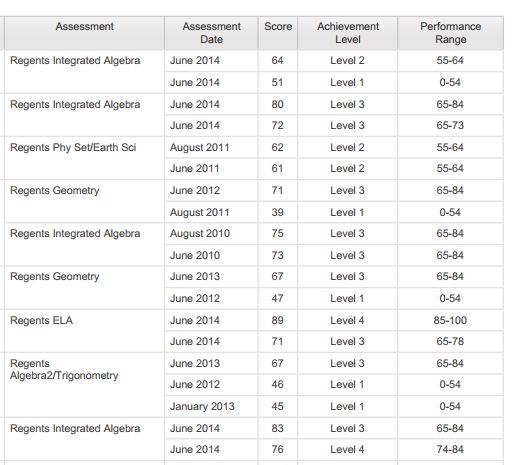 Regents Discrepancy – Reported Score vs. Scanned Score
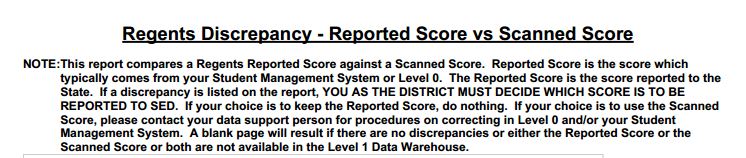 Back to Accountability, Assessment Scores , Levels…– click breadcrumb
Grade 9 Entry Year Reports & Graduation Data Reports
Graduates & Other Outcomes by Grade 9 Entry Year (School Year)
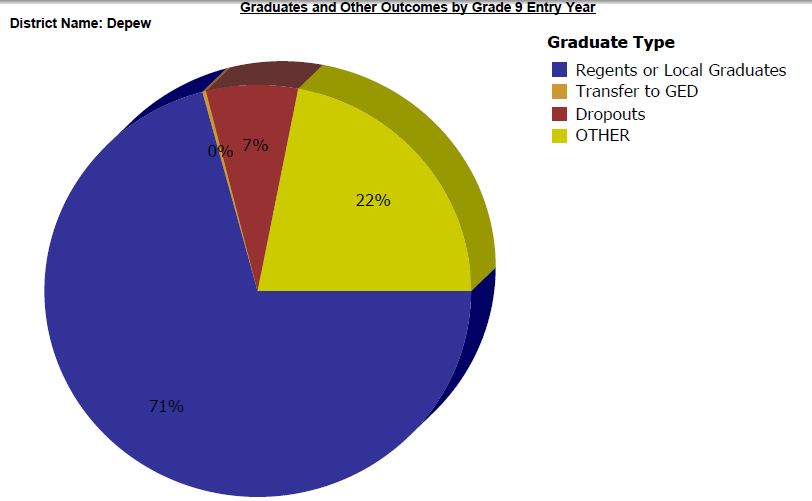 Student List – Highest Regents Score by Subject Area
Regents Scores by Subject Performance Summary Report
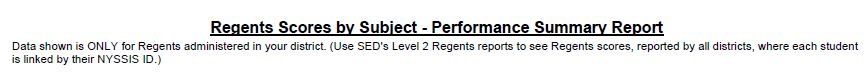 Student List by Grade 9 Entry Year
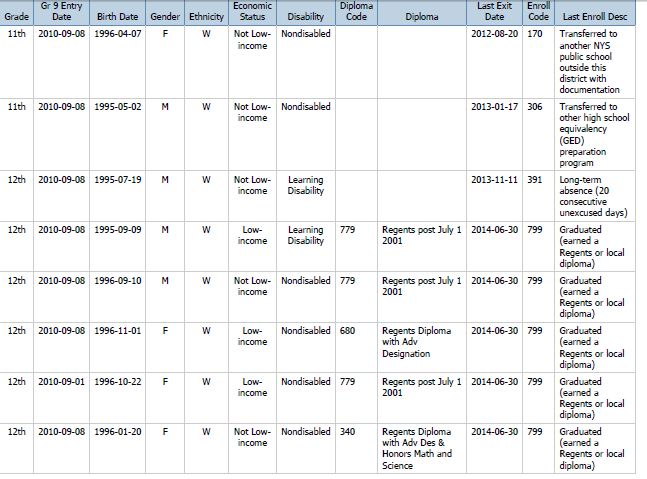 Student Assessment List by Grade 9 Entry Year
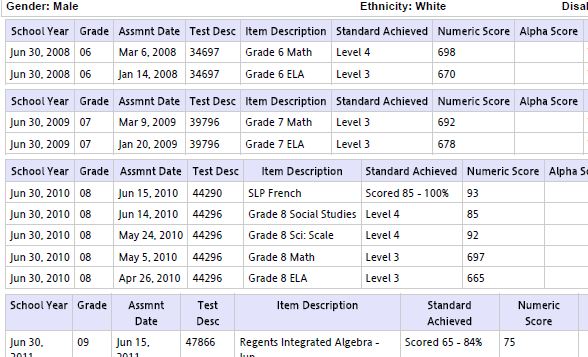 Student Enrollment Verification Report by Grade 9 Entry Year
Use breadcrumb to go back to Public Folder
6th Folder
Curriculum & Instructional Item Analysis Reports
Curriculum & Instructional Item Analysis Reports
Elementary ELA and Math Item Response & Analysis Reports
Elementary ELA and Math Item Response & Analysis Reports
Historical ELA & Math Reports House Reports used for assessments during and prior to 2012.
Current Teacher Rosters with Prior Year Test Results Reports Folder
Most of these reports were covered in the Common Data Views section.
Item Response Analysis per Student (ELA & Math 3-8)
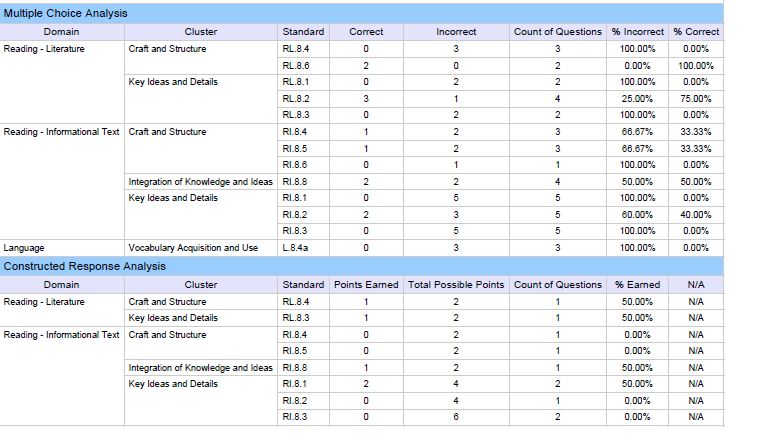 Summary Score Bar Chart Report by District
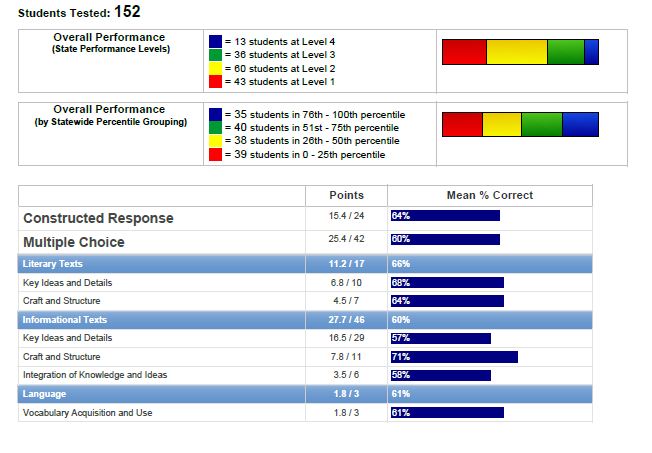 Elementary Sci and Soc St Item Response & Analysis Reports
Gap Analysis by District
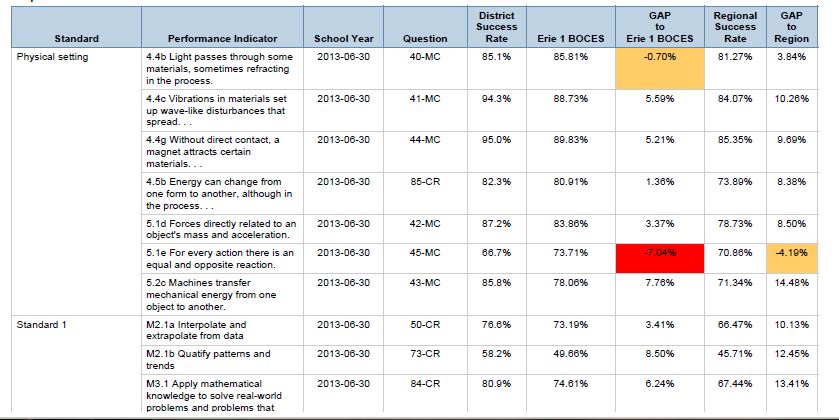 Item Difficulty and Response Gap Analysis
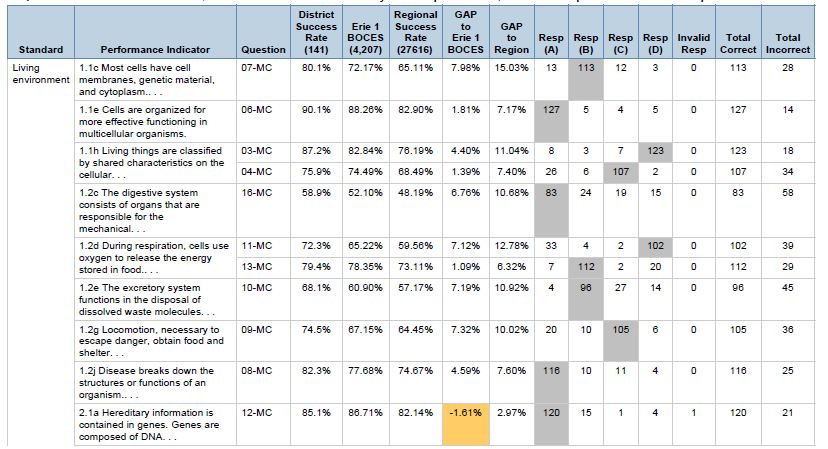 Elementary Sci and Soc St Item Response & Analysis Reports
Other items are similar to previous items
Some have student sensitive data that cannot be displayed in this workshop for security reasons.
Regents Item Difficulty & Response Reports
Item Responses per Student by Location & Performance Level
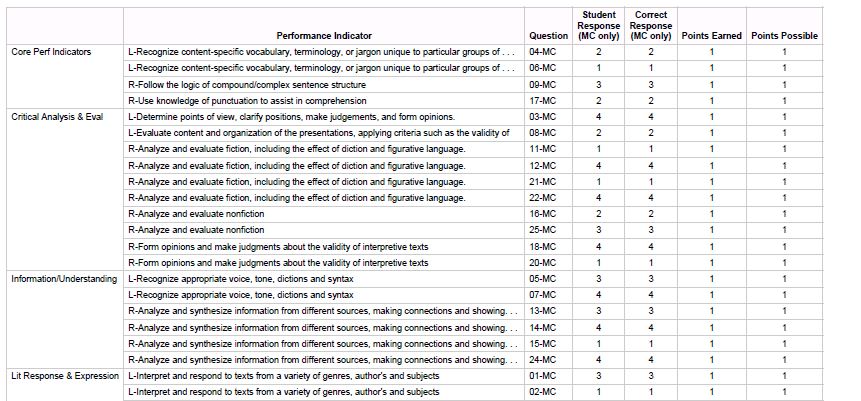 Longitudinal Gap Analysis by District
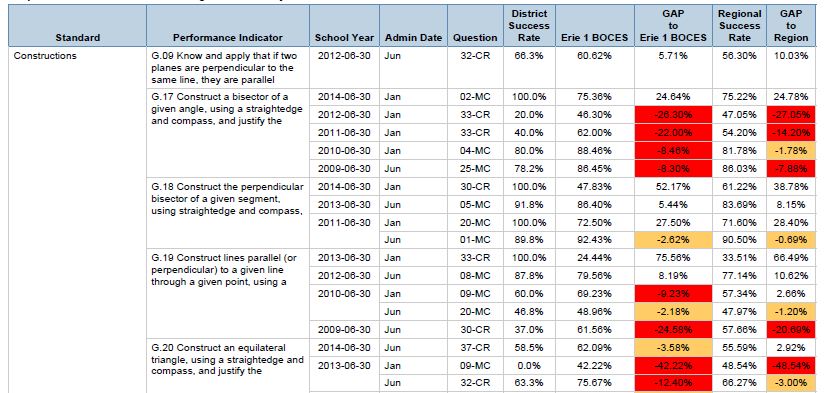 Regional Benchmarks - Cutpoints
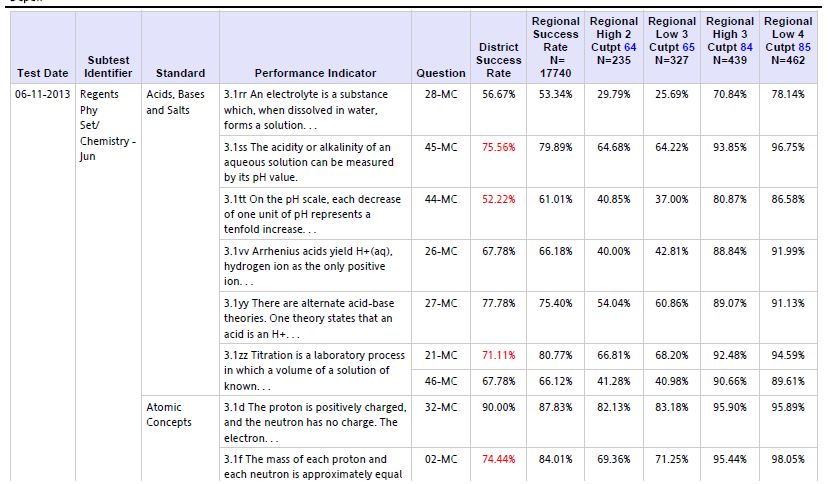 Use breadcrumb to go back to Public Folder
7th Folder
NYSESLAT Reports
Contents of NYSESLAT Folder
Use breadcrumb to go back to Public Folder
8th Folder
District Reports for Data Quality
Contents of District Reports Folder
Verification Reports – Demographics, Enrollment, Program Service
Verification Reports – Special Education
Verification Reports – Student & Assessment Lists/Counts
Verification Reports – Staff & Course & Attendance & Final Grade
Excel/CSV Exports
Use breadcrumb to go back to Public Folder
9th Folder
NSC College Reporting
NSC College Reporting
Contacts
Erie 1 BOCES Data Consultant Team
David Scalzo
dscalzo@e1b.org
Elizabeth Freas
efreas@e1b.org
Timothy Johnson
tjohnson@e1b.org